LECTURE 08: DIMENSIONALITY,PRINCIPAL COMPONENTS ANALYSIS
•	Objectives:Data ConsiderationsComputational ComplexityOverfittingPrincipal Components AnalysisFisher Linear Discriminant AnalysisMultiple Discriminant AnalysisExamples
Resources:J.S.: DimensionalityC.A.: DimensionalityS.S.: PCA and Factor AnalysisJava PR AppletW.P.: FisherDTREG: LDAS.S.: DFA
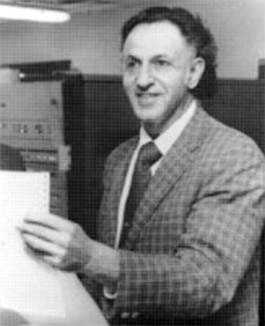 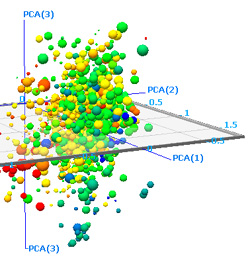 Probability of Error
Feature vectors typically have dimensions greater than 50.
Classification accuracy depends upon the dimensionality and the amount of training data.
Consider the case of two classes multivariate normal with the same covariance:
where:and:
If the features are independent then:                                     , 
	and
Dimensionality and Training Data Size
The most useful features are the ones for which the difference between the means is large relative to the standard deviation .
Too many features can lead to a decrease in performance.
Fusing of different types of information, referred to as feature fusion, is a good application for Principal Components Analysis (PCA).
Increasing the feature vector dimension can significantly increase the memory (e.g.,  the number of elements in the covariance matrix grows as the square of the dimension of the feature vector) and computational complexity.
Good rule of thumb: 10 independent data samples for every parameter to be estimated.
For practical systems, such as speech recognition, even this simple rule can result in a need for vast amounts of data.
Computational Complexity
“Big Oh” notation used to describe complexity:if f(x) = 2+3x+4x2, f(x) has computational complexity O(x2)
Recall:
Watch those constants of proportionality (e.g., O(nd2)).
If the number of data samples is inadequate, we can experience overfitting (which implies poor generalization).
Hence, later in the course, we will study ways to control generalization and to smooth estimates of key parameters such as the mean and covariance (see textbook).
Overfitting
It is common that the number of available samples is inadequate to train a complex classifier. Alternatives:
Reduce the number of parameters(e.g., assume diagonal covariances)
Assume all classes have the same covariance (“pooled covariance”)
Better estimate of covariance (e.g., use Bayesian parameter estimate)
Pseudo-Bayesian estimate: 
Regularized discriminant analysis (shrinkage):
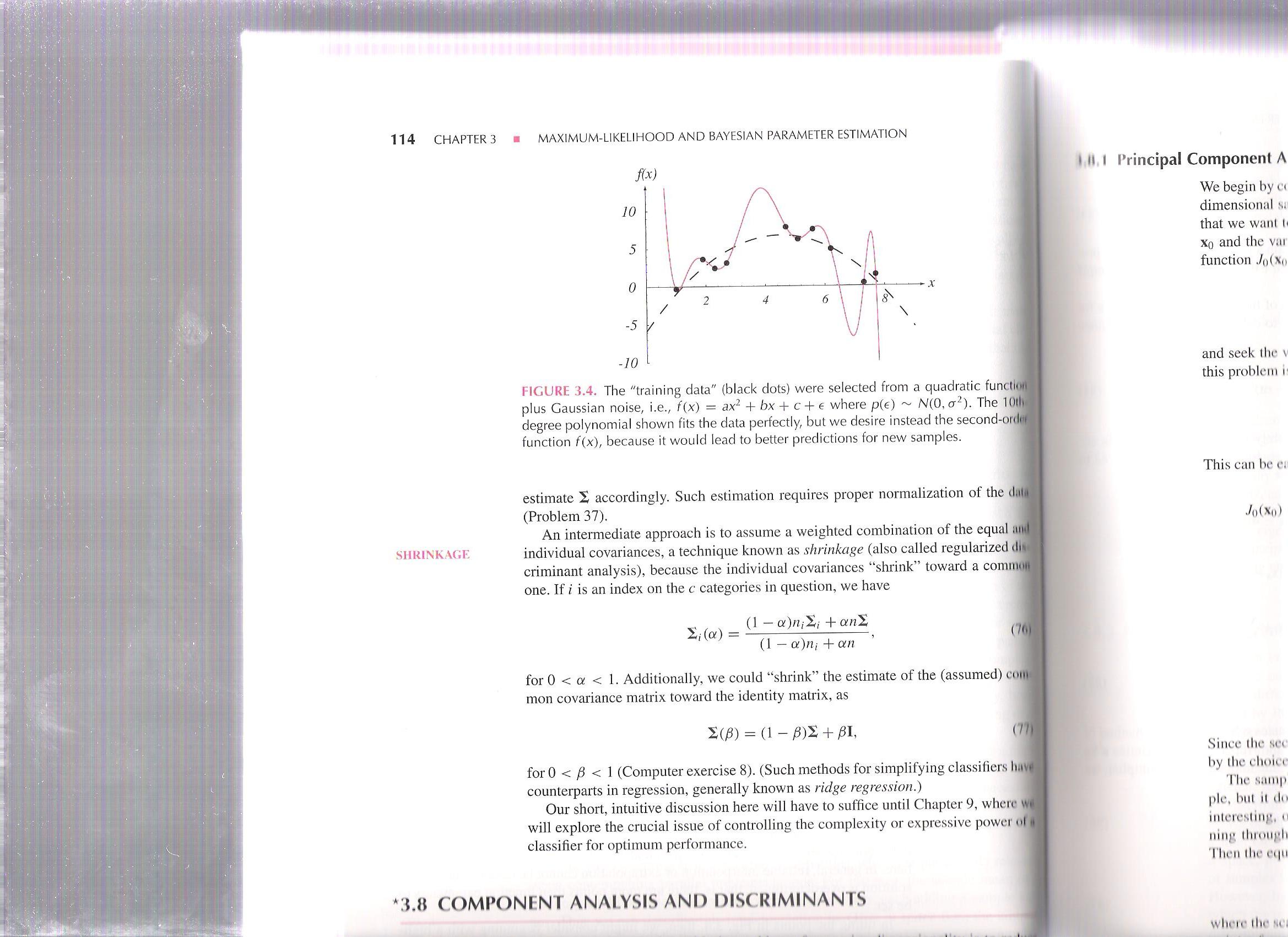 Component Analysis
Previously introduced as a “whitening transformation”.
Component analysis is a technique that combines features to reduce the dimension of the feature space.
Linear combinations are simple to compute and tractable.
Project a high dimensional space onto a lower dimensional space.
Three classical approaches for finding the optimal transformation:
Principal Components Analysis (PCA): projection that best represents the data in a least-square sense.
Multiple Discriminant Analysis (MDA): projection that best separates the data in a least-squares sense.
Independent Component Analysis (IDA):  projection that  minimizes the mutual  information of the components.
Principal Component Analysis
Consider representing a set of n d-dimensional samples x1,…,xn by a single vector, x0.
Define a squared-error criterion:
It is easy to show that the solution to this problem is given by:
The sample mean is a zero-dimensional representation of the data set.
Consider a one-dimensional solution in which we project the data into a line running through the sample mean:
	where e is a unit vector in the direction of this line, and a is a scalar representing the distance of any point from the mean.
We can write the squared-error criterion as:
Minimizing Squared Error
Note that:            (the norm of the unit vector is 1)
Differentiate with respect to ak and obtain:
The geometric interpretation is the we obtain a least-squares solution by projecting the vector, x, onto a line in the direction of e that passes through the sample mean.
But what is the best direction for e?
Scatter Matrix
Define a scatter matrix, S:

	This should look familiar, it is (n-1) times the sample covariance matrix.
If we substitute our solution for ak into our expression for the squared error:
Minimization Using Lagrange Multipliers
The vector, e, that minimizes J1 also maximizes           .
Use Lagrange multipliers to maximize            subject to the constraint            .
Let  be the undetermined multiplier, and differentiate:
	with respect to e, to obtain:
Set to zero and solve:
It follows to maximize           we want to select an eigenvector corresponding to the largest eigenvalue of the scatter matrix.
In other words, the best one-dimensional projection of the data (in the least mean-squared error sense) is the projection of the data onto a line through the sample mean in the direction of the eigenvector of the scatter matrix having the largest eigenvalue (hence the name Principal Component).
For the Gaussian case, the eigenvectors are the principal axes of the hyperellipsoidally shaped support region!
Let’s work some examples (class-independent and class-dependent PCA).
Discriminant Analysis
Discriminant analysis seeks directions that are efficient for discrimination.
Consider the problem of projecting data from d dimensions onto a line with the hope that we can optimize the orientation of the line to minimize error.
Consider a set of n d-dimensional samples x1,…,xn in the subset D1 labeled 1 and n2 in the subset D2 labeled 2.
Define a linear combination of x:
	and a corresponding set of n samples y1, …, yn divided into Y1 and Y2.
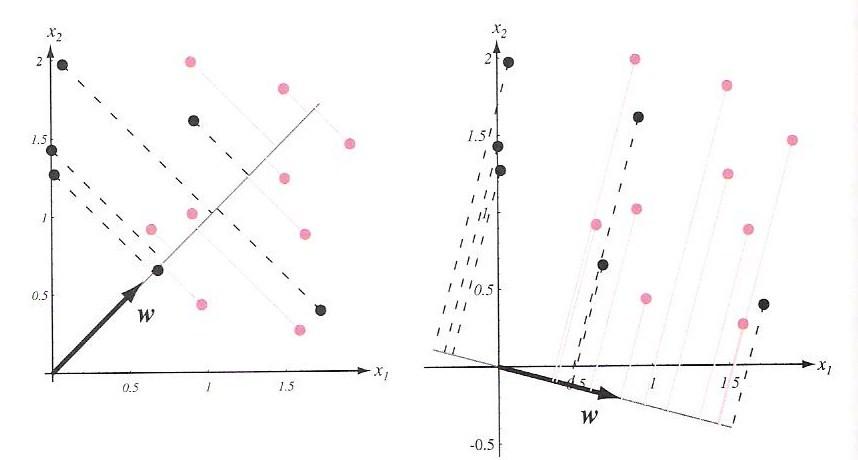 Our challenge is to find w that maximizes separation.
This can be done by considering the ratio of the between-class scatter to the within-class scatter.
Separation of the Means and Scatter
Define a sample mean for class i:
The sample mean for the projected points are:

	The sample mean for the projected points is just the projection of the mean (which is expected since this is a linear transformation).
It follows that the distance between the projected means is:

Define a scatter for the projected samples:

An estimate of the variance of the pooled data is: 
	and is called the within-class scatter.
Fisher Linear Discriminant and Scatter
The Fisher linear discriminant maximizes the criteria:
Define a scatter for class I, Si :

The total scatter, Sw, is:

We can write the scatter for the projected samples as:



Therefore, the sum of the scatters can be written as:
Separation of the Projected Means
The separation of the projected means obeys:



Where the between class scatter, SB, is given by:

Sw  is the within-class scatter and is proportional to the covariance of the pooled data.
SB , the between-class scatter, is symmetric and positive definite, but because it is the outer product of two vectors, its rank is at most one.
This implies that for any w, SBw is in the direction of m1-m2.
The criterion function, J(w), can be written as:
Linear Discriminant Analysis
This ratio is well-known as the generalized Rayleigh quotient and has the well-known property that the vector, w, that maximizes J(), must satisfy:
The solution is:
This is Fisher’s linear discriminant, also known as the canonical variate.
This solution maps the d-dimensional problem to a one-dimensional problem (in this case). 
From Chapter 2, when the conditional densities, p(x|i), are multivariate normal with equal covariances, the optimal decision boundary is given by:

	where                             , and w0 is related to the prior probabilities.
The computational complexity is dominated by the calculation of the within-class scatter and its inverse, an O(d2n) calculation. But this is done offline!
Let’s work some examples (class-independent PCA and LDA).
Multiple Discriminant Analysis
For the c-class problem in a d-dimensional space, the natural generalization involves c-1 discriminant functions.
The within-class scatter is defined as:

Define a total mean vector, m:

	and a total scatter matrix, ST, by:

The total scatter is related to the within-class scatter (derivation omitted):

We have c-1 discriminant functions of the form:
Multiple Discriminant Analysis (Cont.)
The criterion function is:

The solution to maximizing J(W) is once again found via an eigenvalue decomposition:

Because SB is the sum of c rank one or less matrices, and because only c-1 of these are independent, SB is of rank c-1 or less. 
An excellent presentation on applications of LDA can be found at  PCA Fails!
Summary
The “curse of dimensionality.”
Dimensionality and training data size.
Overfitting can be avoided by using weighted combinations of the pooled covariances and individual covariances.
Types of component analysis.
Principal component analysis: represents the data by minimizing the squared error (representing data in directions of greatest variance).
Example of class-independent and class-dependent analysis.
Insight into the important dimensions of your problem.
Introduced Component Analysis.
Defined a criterion that maximizes discrimination.
Derived the solution to the two-class problem.
Generalized this solution to c classes.
Compared LDA and PCA on some interesting data sets.